Aplicações da Radiação
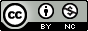 Julio Cesar Del Cioppo Ribeiro
Energia em trânsito
O que é radiação?
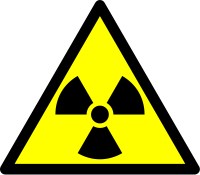 Instabilidade atômica
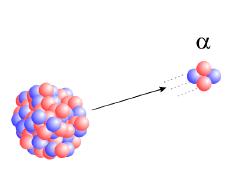 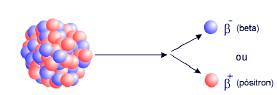 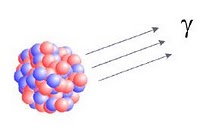 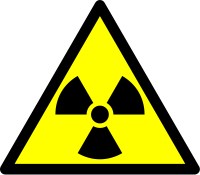 Instabilidade atômica
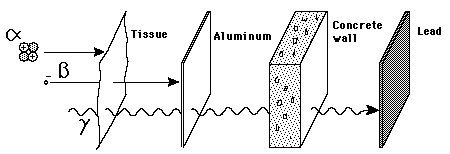 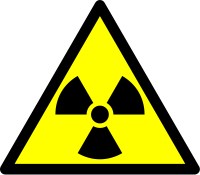 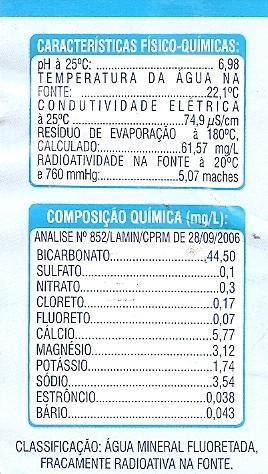 Devido à presença de radionuclídeos naturais ou artificiais na biosfera
terrestre, o homem sempre esteve exposto às radiações ionizantes.
O que são os radicais livres? E alimentos antioxidantes?
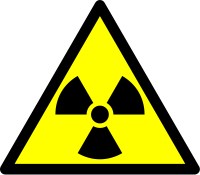 Aplicações na Medicina
- Radioterapia externa e Braquiterapia
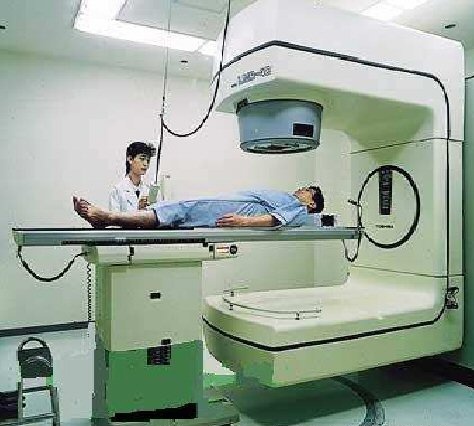 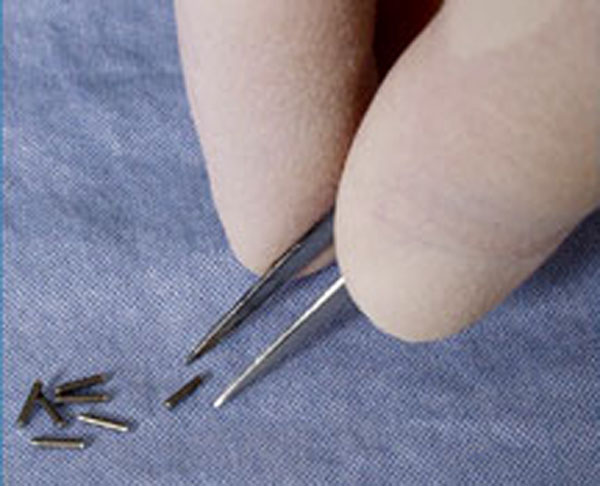 Césio e Cobalto
Iodo, Irídio e Paládio
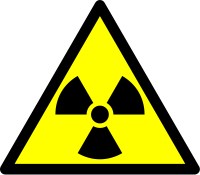 Aplicações na Medicina
- Radioterapia externa e Braquiterapia
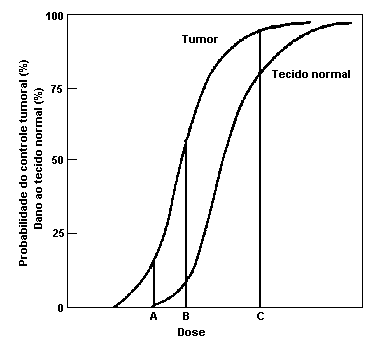 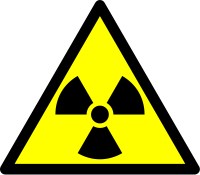 Aplicações na Engenharia
- Gamagrafia
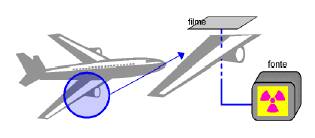 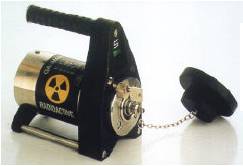 Césio, Cobalto e Selênio
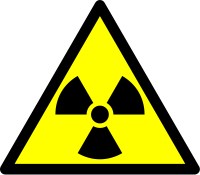 Aplicações Militares
- Bombas de fissão nuclear
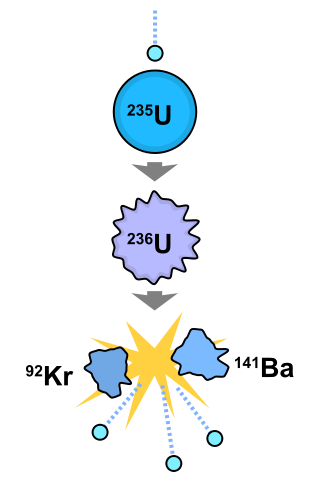 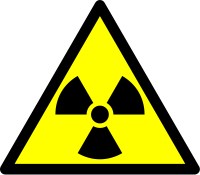 Amostra natural: ~ 99% de Urânio-238  e ~ 1% de Urânio-235
Aplicações Militares
- Bombas de fissão nuclear
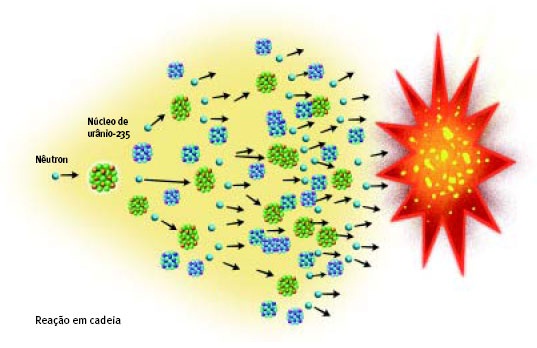 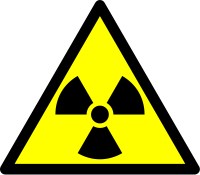 A corrida pela bomba atômica
1933 – Hitler assume o controle da Alemanha e diversos cientistas deixam o país (15 prêmios Nobel).
1935 – Descoberta do nêutron.
1938 – Enrico Fermi ganha o prêmio Nobel de Física por produzir novos elementos radioativos a partir de reações com nêutrons.
1939 – Carta de Einstein para Roosevelt: “... tornou-se provável – através do trabalho de Fermi e Szilard, nos EUA – que seja possível desencadear, numa grande massa de urânio, uma reação nuclear em cadeia, que geraria vastas quantidades de energia...este novo fenômeno poderia também levar à construção de bombas...”
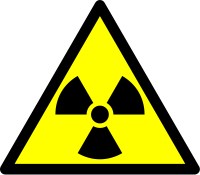 A corrida pela bomba atômica
1939 – Início dos projetos para a construção da bomba atômica (Alemão x Americano). Problemas a serem resolvidos:

Método eficiente para enriquecimento do Urânio
Moderador de velocidades dos nêutrons
Massa crítica
1942 – Início do projeto Manhattan. Enrico Fermi consegue a primeira reação nuclear em cadeia.
1945 – Duas bombas atômicas são detonadas em Hiroshima e Nagasaki, uma delas de Urânio e outra de Plutônio.
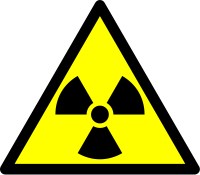